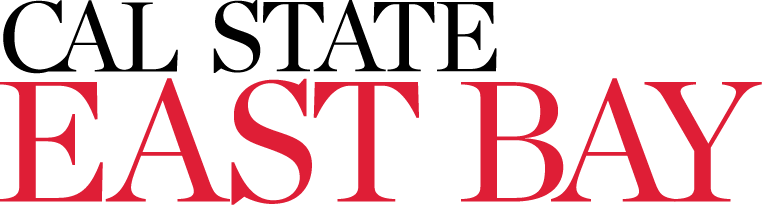 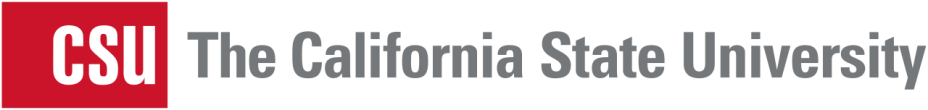 Office of Admission
gradadmission@csueastbay.edu 
510-885-3500 option 3



Jasmin Magallanes
Assistant Director-Office of Admission
‹#›
[Speaker Notes: Going to answer 6 questions: Who, What, When, Where, Why and How.
First, we’re going to take a minute to watch a short video letting you know who we are.]
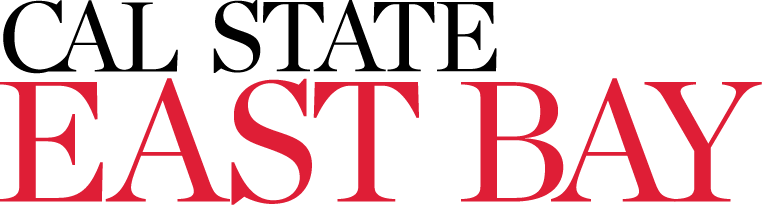 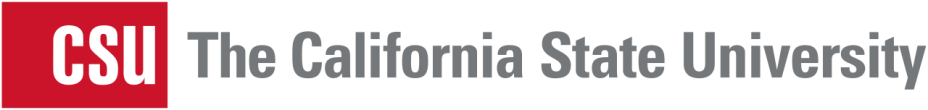 What We Are Recognized For
Diversity – Consistently named one of the top 10 colleges in the west for diversity: #1 by U.S. News and World Report, #3 by Chronicle of Higher Education among others

Online Program – #1 Best online college in 2017-2018 awarded by AffordableCollegesOnline.org and #19 by OnlineColleges.net

Best Business Schools - #23 in 2018 awarded by Princeton Review

Best Schools for Computer Science Majors by Salary - #56 out of 466 awarded by Payscale.com

Best Online Hospitality Management Programs - #13 awarded by BestColleges.com

Social Mobility Index - #9 in the United States awarded by CollegeNet, #14 by Money Magazine
‹#›
[Speaker Notes: Cal State East Bay is recognized by many independent outlets for outstanding achievements in many areas.  Here are just a few of the accolades that we’re proud of.]
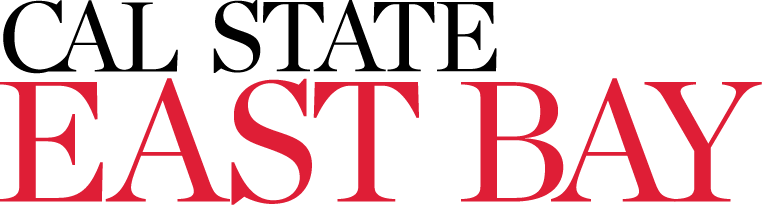 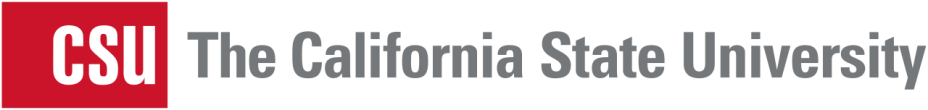 Why Graduate School?
Career Advancement
Provide you with skills and knowledge to better position you for better opportunities for advancement in your career
Great tool to negotiate pay raise

Career Change
Can prepare you for a bigger career transition, such as switching sectors, industries, or professions by gaining advanced skills and in-depth knowledge of an area outside your specialty

Job opportunities
Some jobs require graduate degrees or credentials
Distinguish yourself from the applicant pool & become more competitive
‹#›
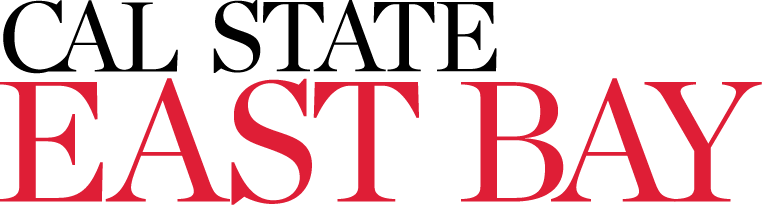 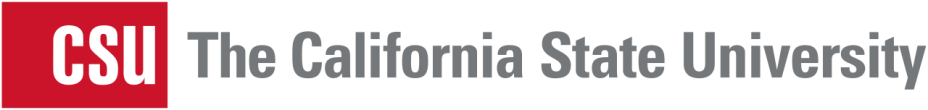 What we offer
Small class sizes

More one-on-one time with professors

Hybrid and online instruction

Late afternoon, evening, and weekend classes
‹#›
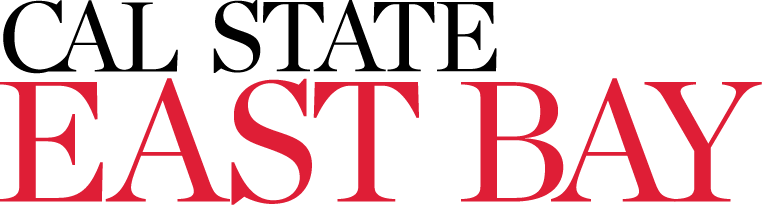 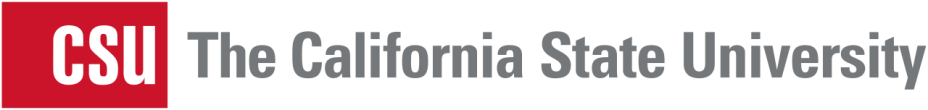 University Admission Requirements
Have completed a four-year college course of study and hold an acceptable baccalaureate degree from an institution accredited by a regional accrediting association or shall have completed equivalent academic preparation as determined by appropriate campus authorities.
Be in good academic standing at the last college or university attended.
Have attained a cumulative grade point average of at least 2.5 in an acceptable earned baccalaureate degree, or a grade point average of at least 2.5 in the last 60 semester units (90 quarter units) attempted, or hold an acceptable post-baccalaureate degree earned at a regionally accredited institution.
Applicants must also meet the graduate program admission requirements.  
Individual graduate departments may have additional admission standards for their programs. Contact your academic department for more information. 
https://www.csueastbay.edu/aps/graduate-studies/graduate-program-directory.html
‹#›
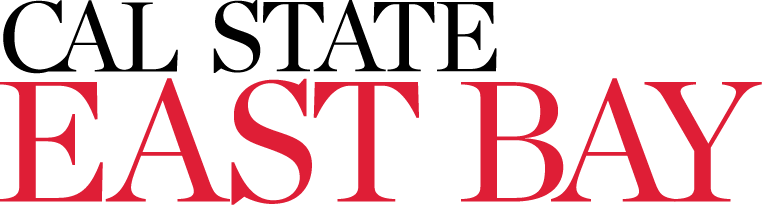 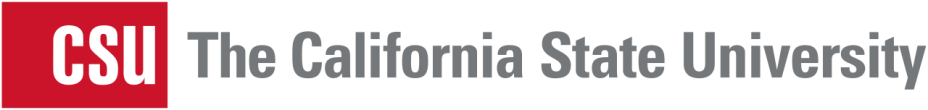 When to Apply
Spring Admission

August 1 – November 1 

Fall Admission

October 1 – June 1 

Summer Admission

February 1 – April 15 

Some programs will have earlier application cycles and departmental deadlines. Please reach out to the individual academic department for details.
‹#›
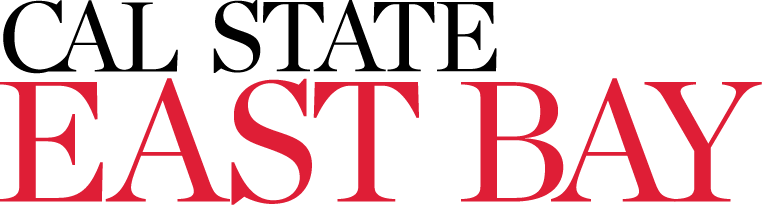 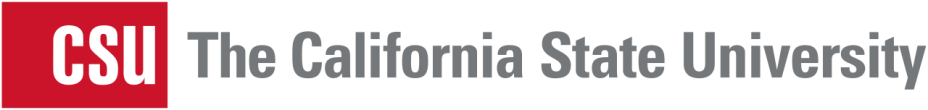 How to Apply to East Bay
What You Need On Hand:

A list of all the institutions attended prior to and after your B.A. or B.S. degree with dates of attendance

Social Security number, if you have one. 

Your citizenship status 

A method of payment You can pay the application fee by credit card. 

Annual income Your parents’ if you are a dependent; your income if you are independent
‹#›
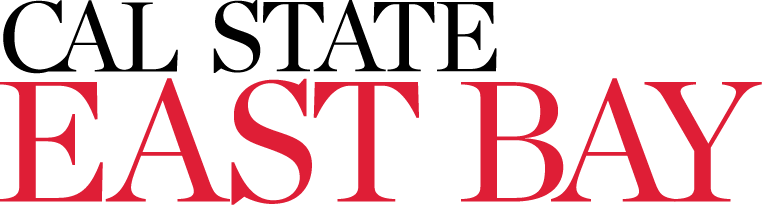 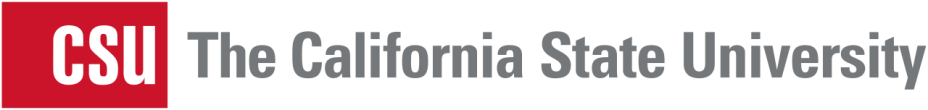 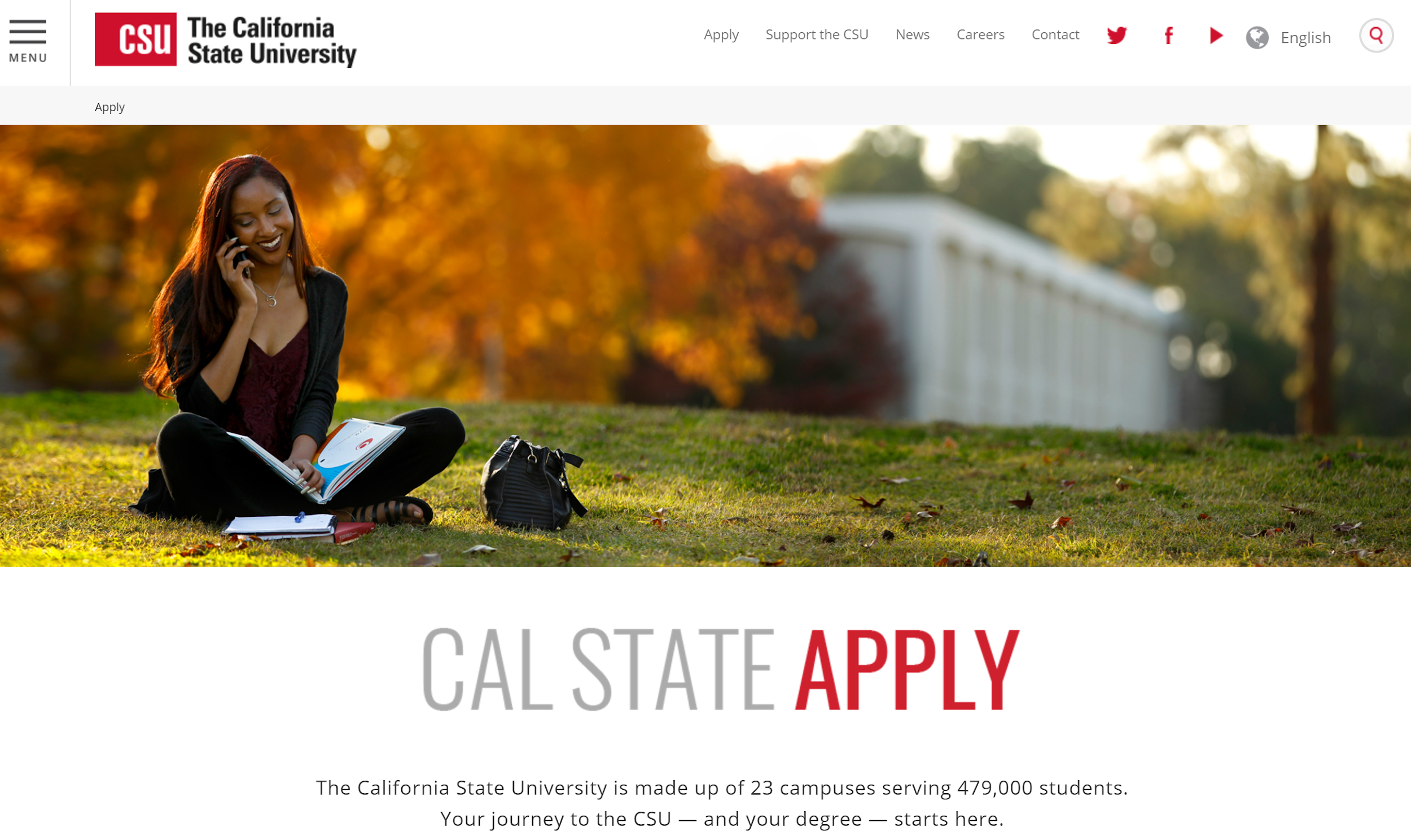 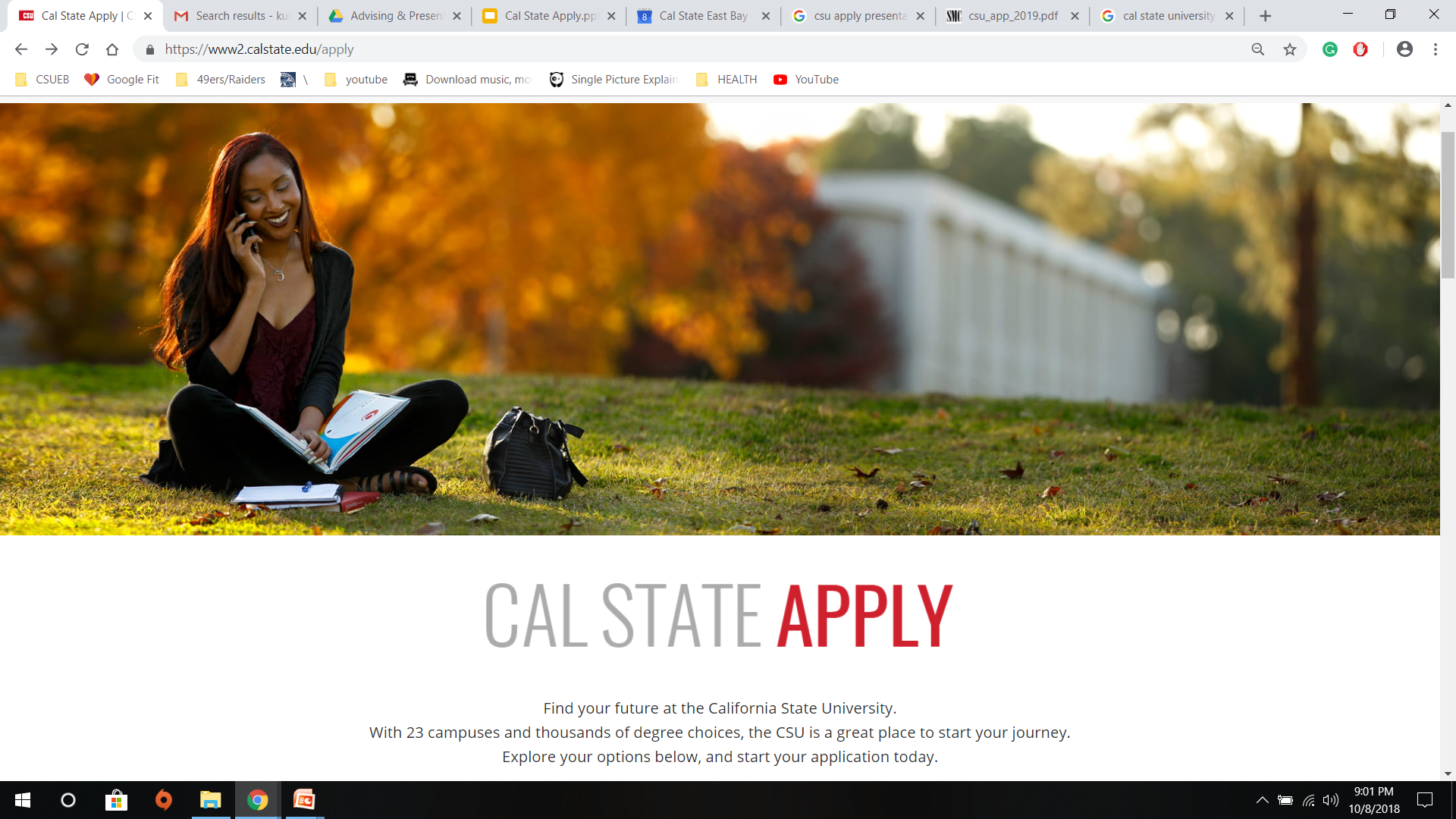 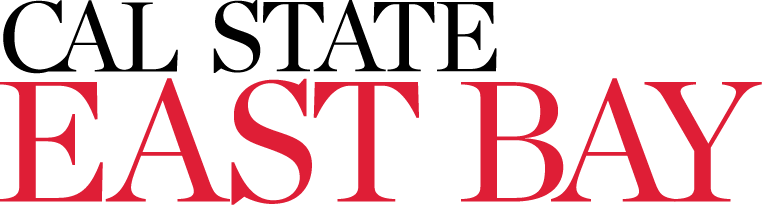 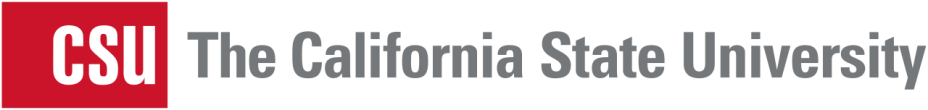 WWW.calstate.edu/apply
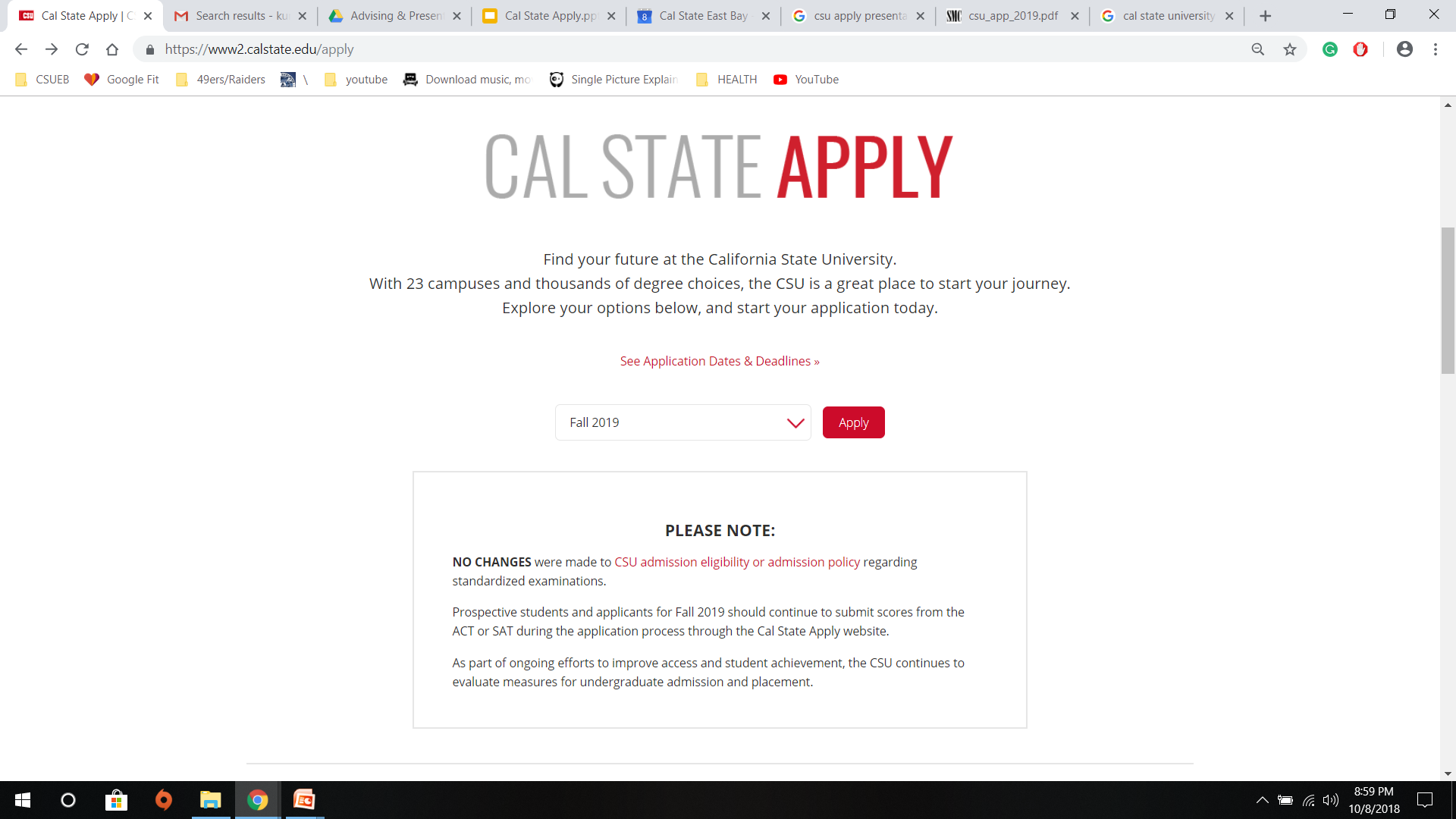 Select term
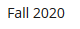 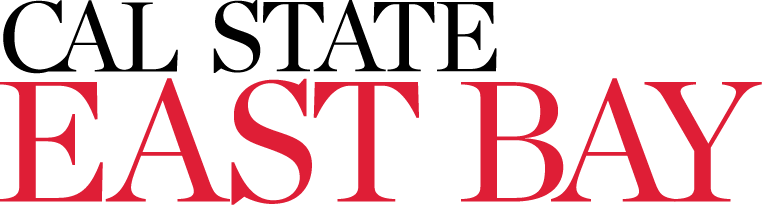 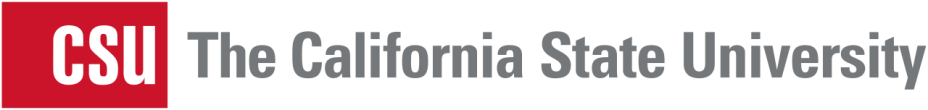 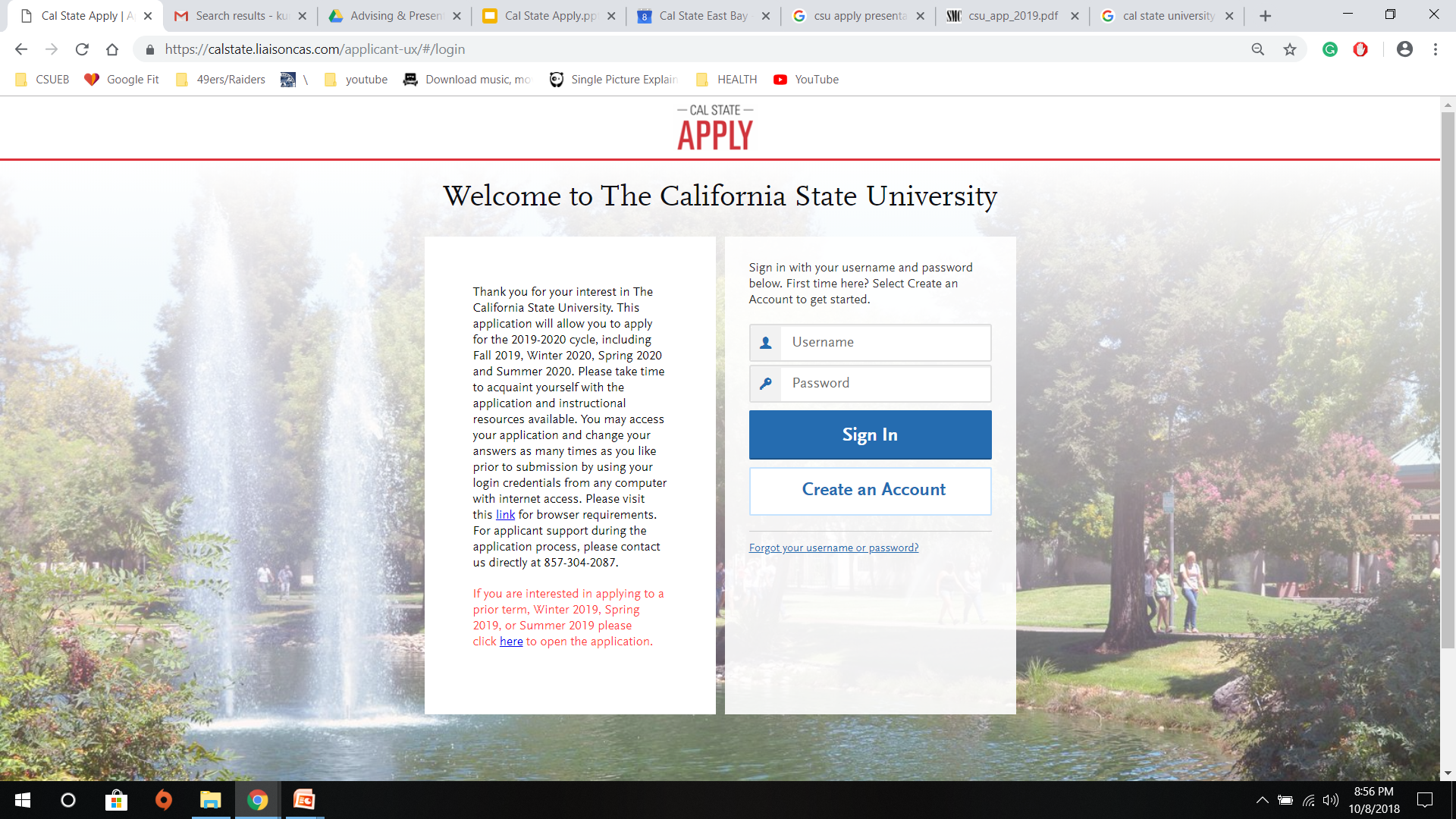 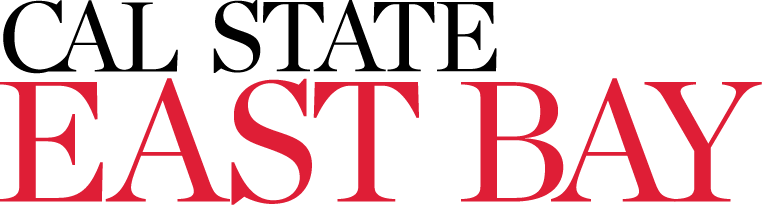 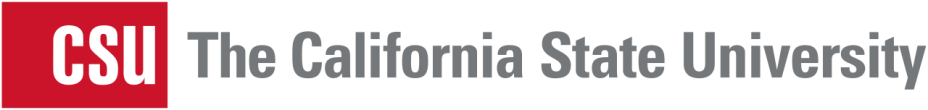 Create an Account
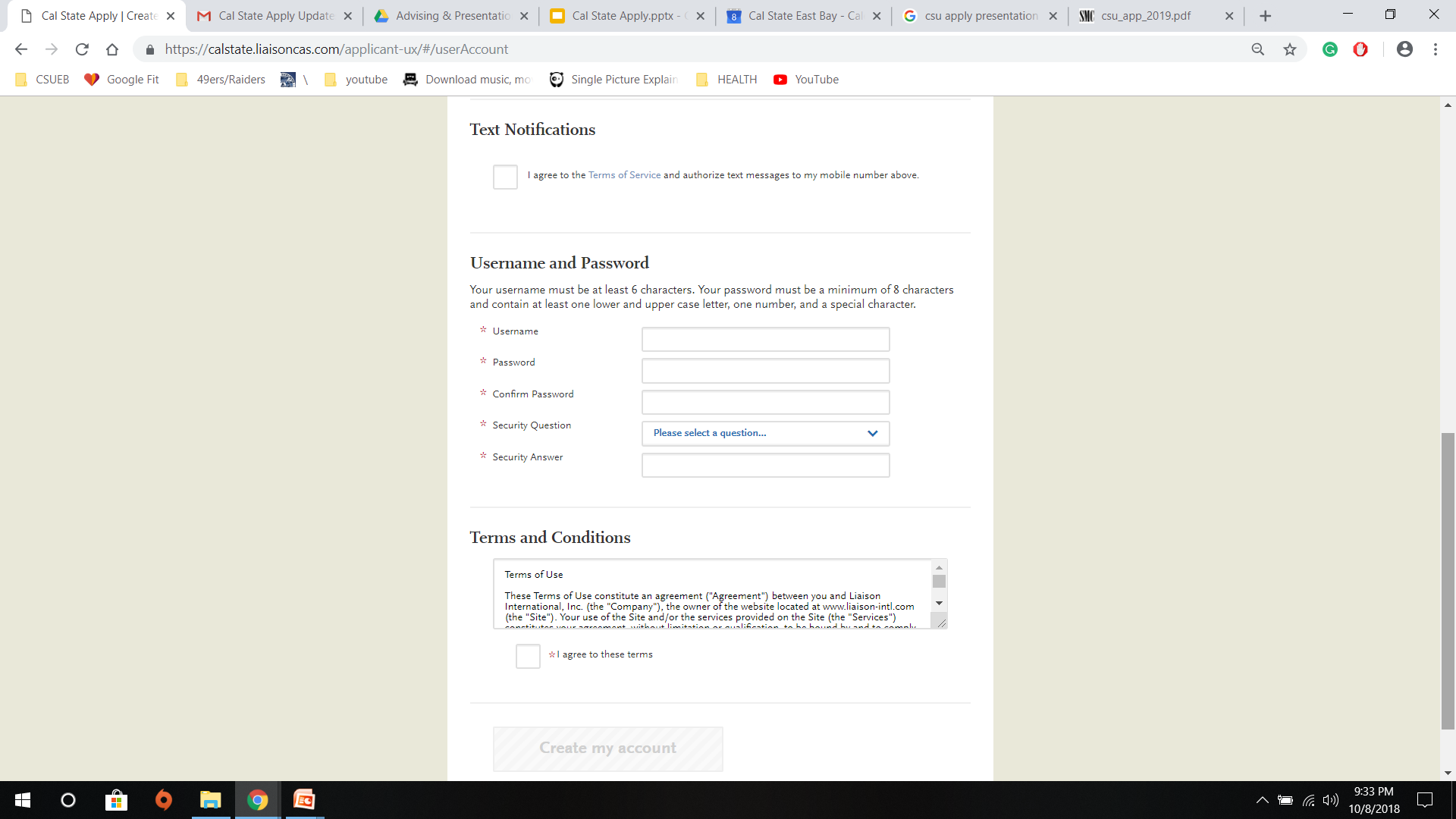 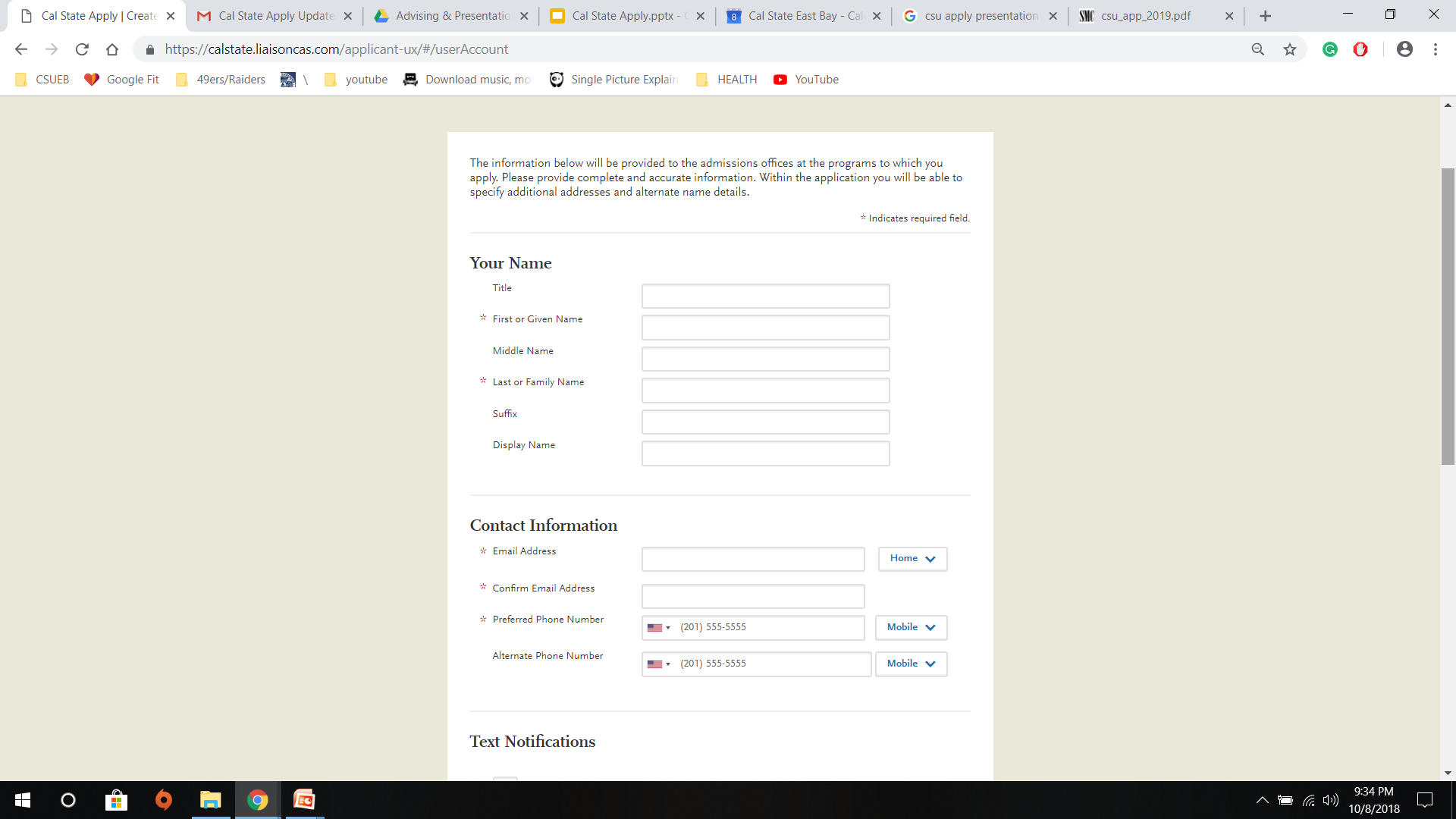 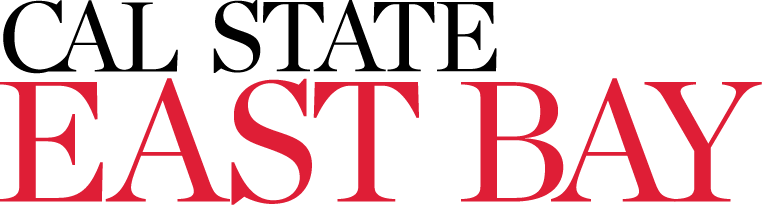 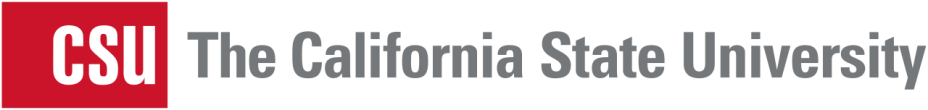 Complete you Profile
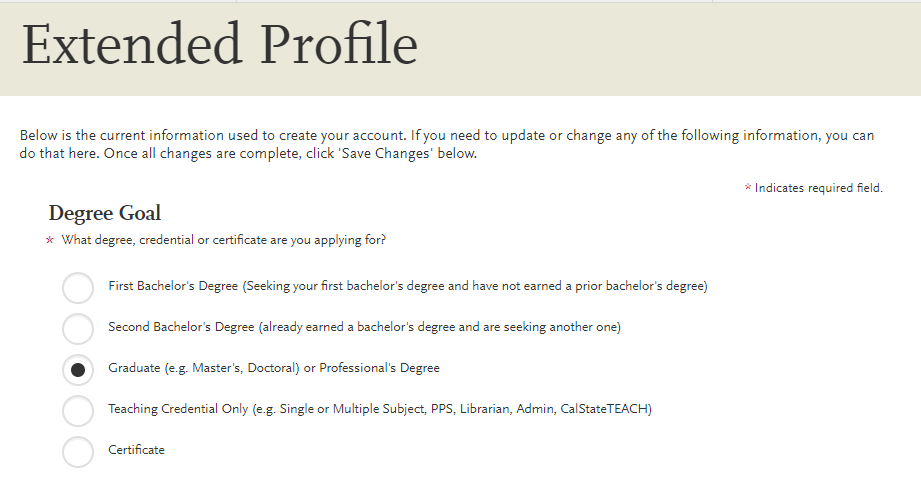 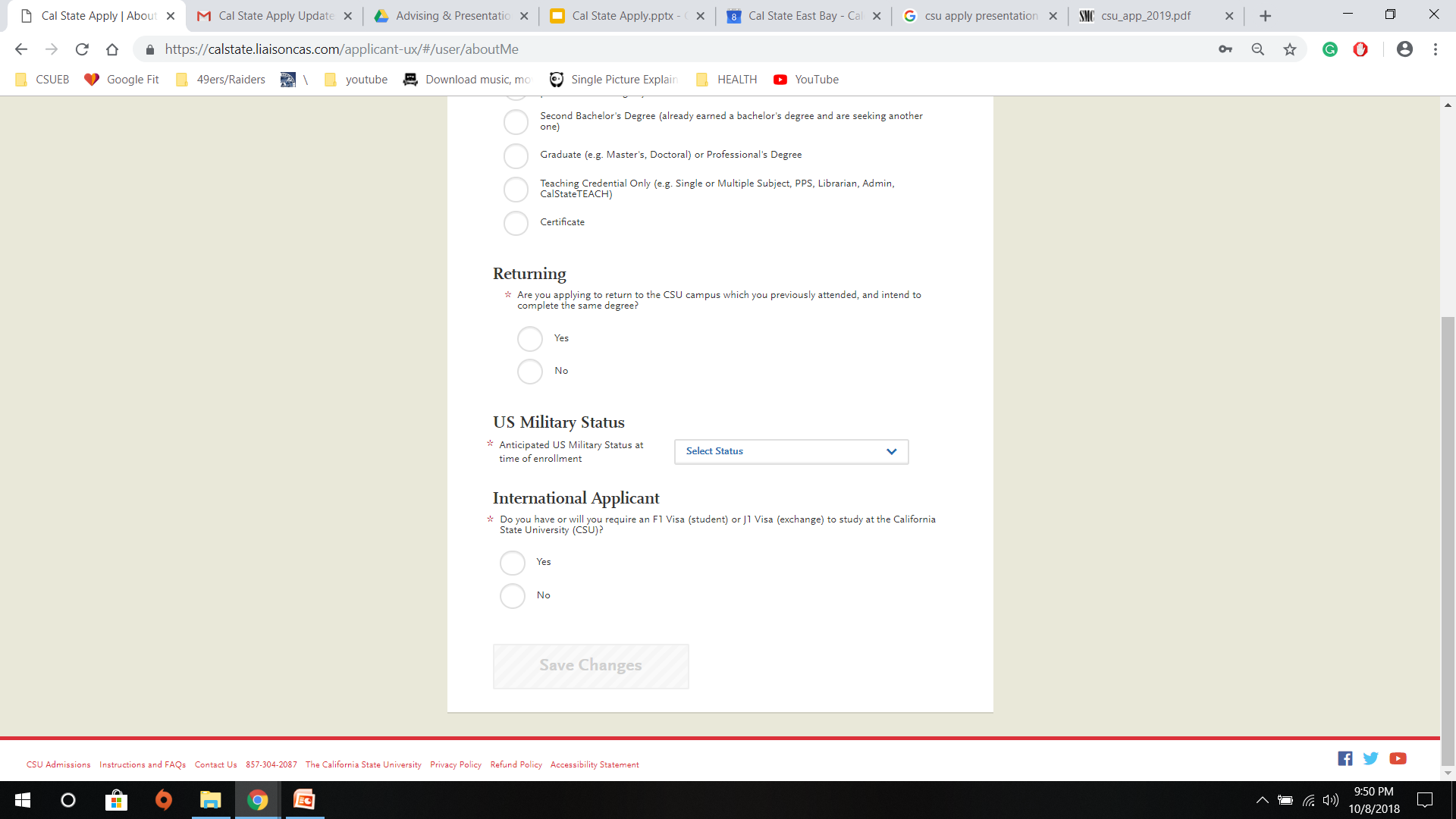 Select degree goal
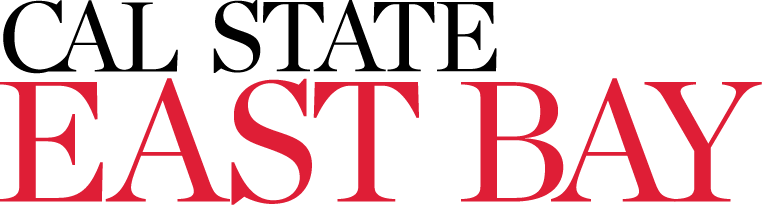 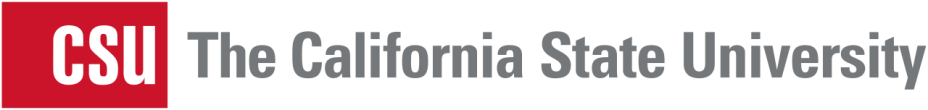 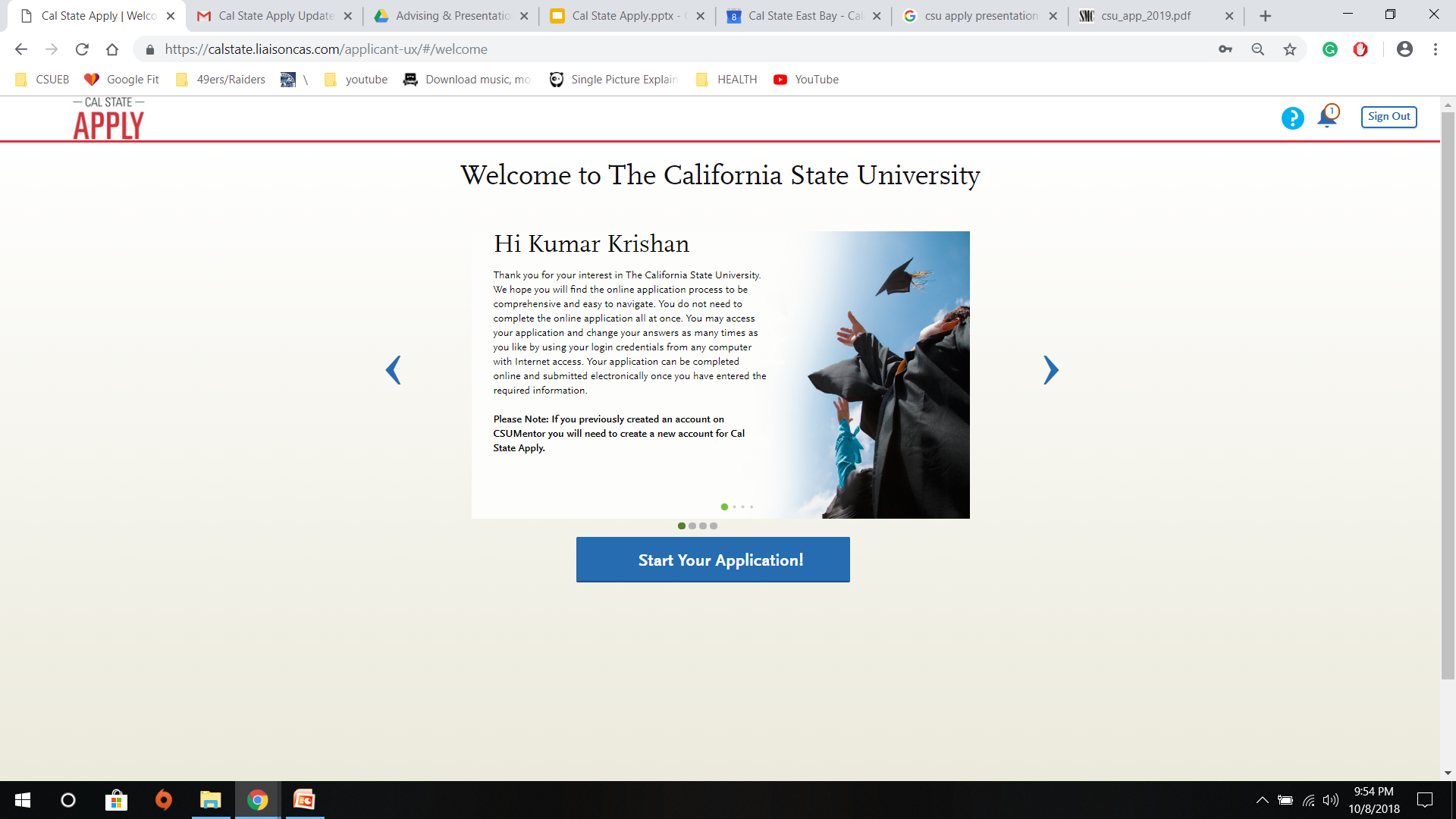 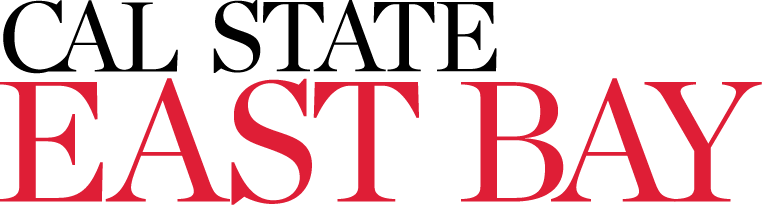 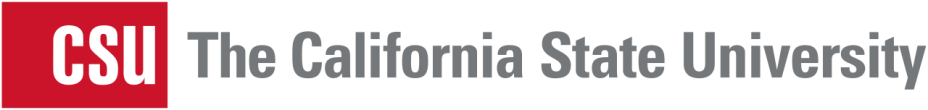 Select the Programs
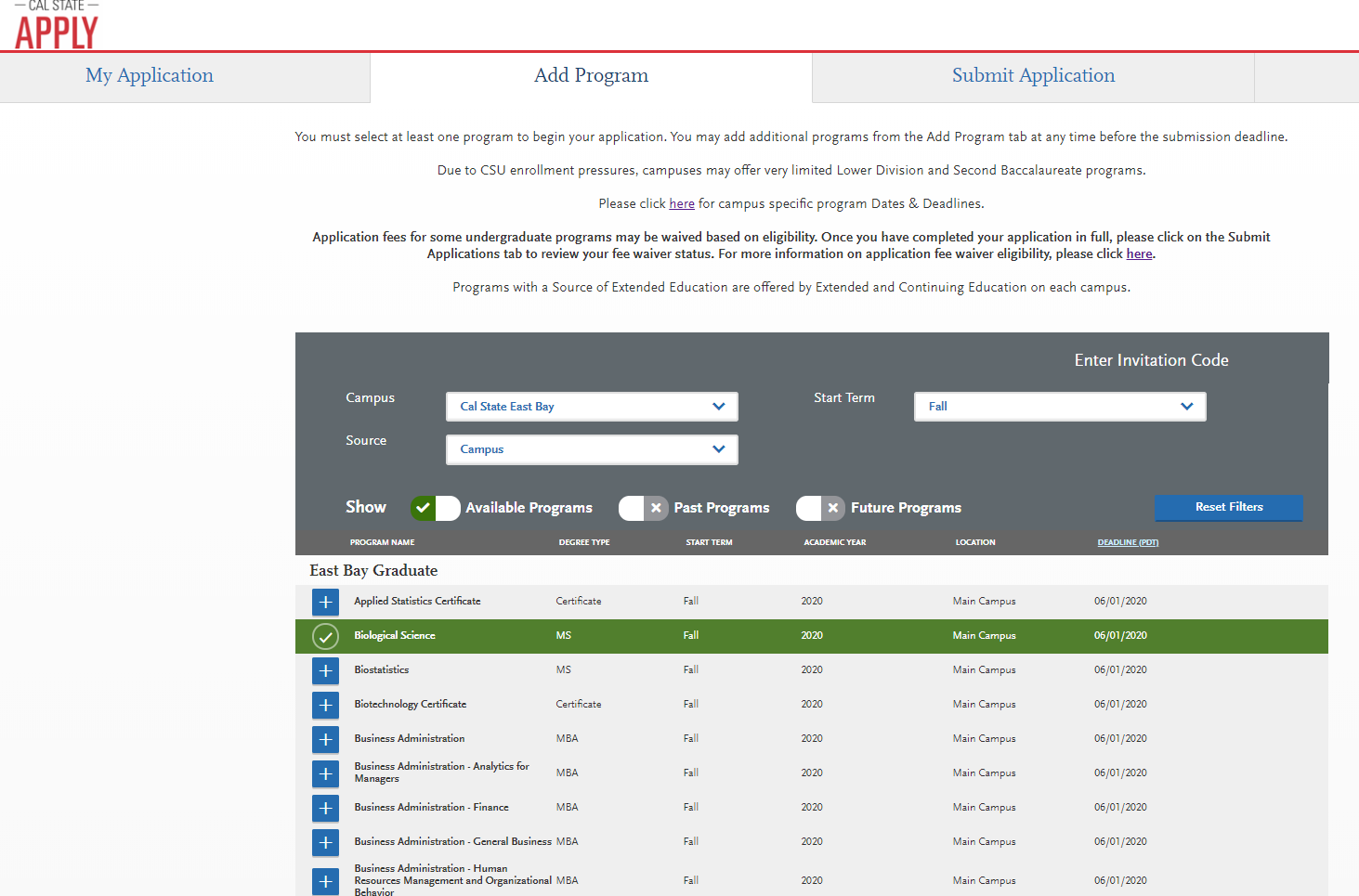 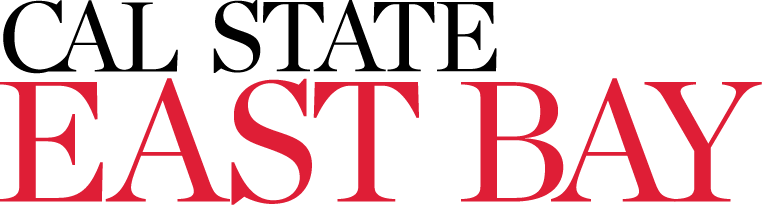 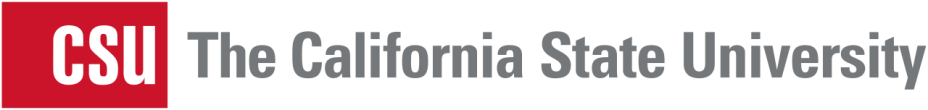 Application Dashboard
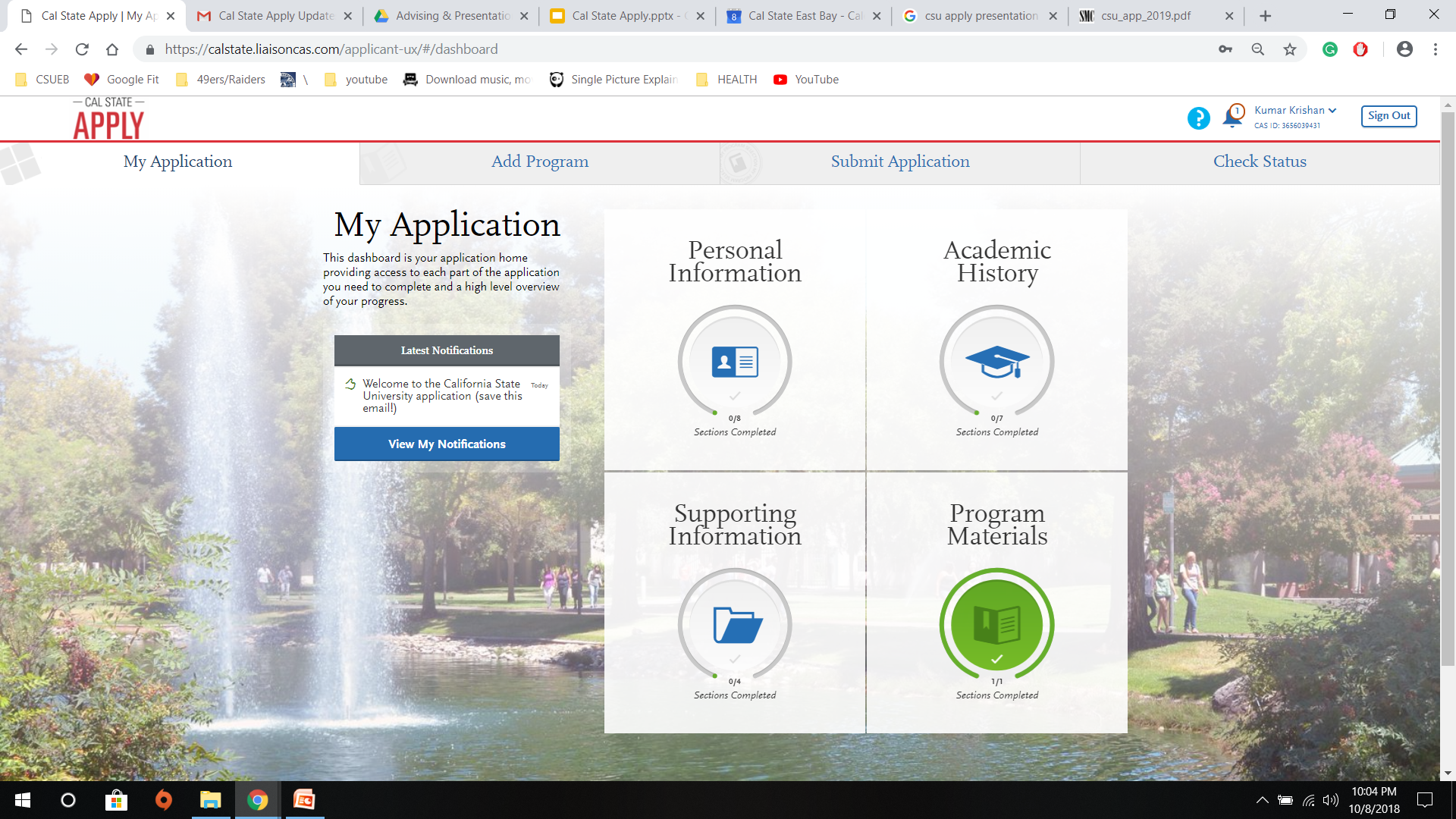 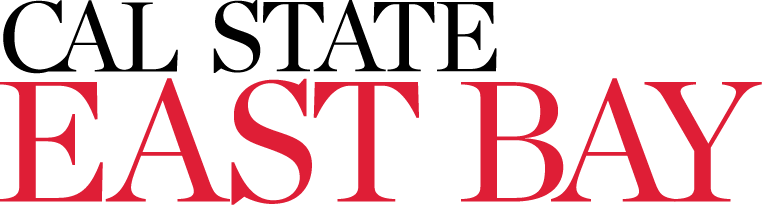 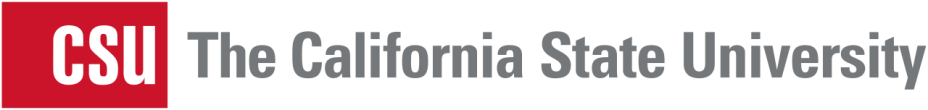 Personal Information
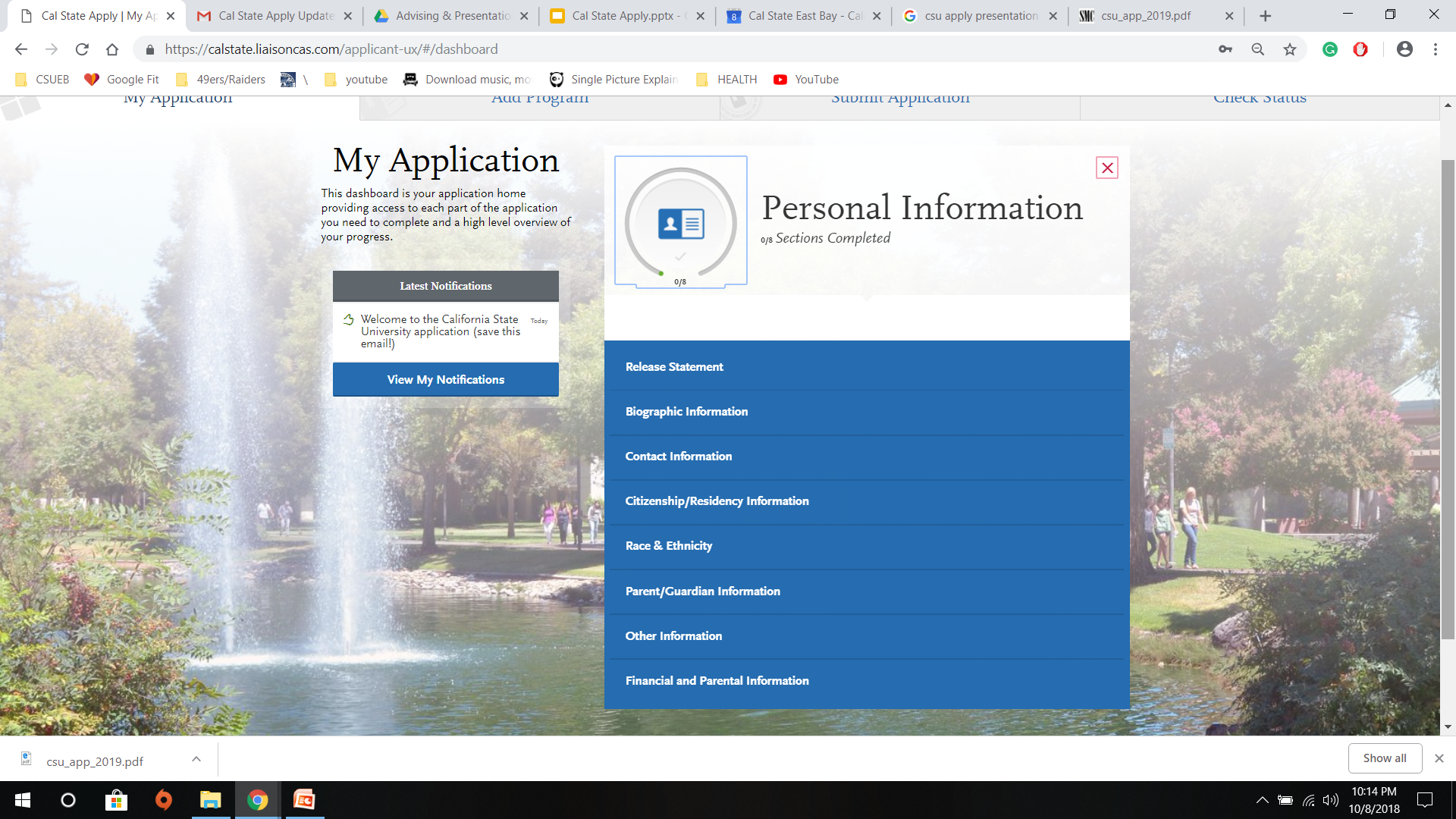 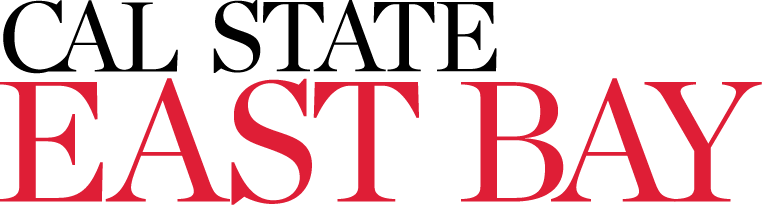 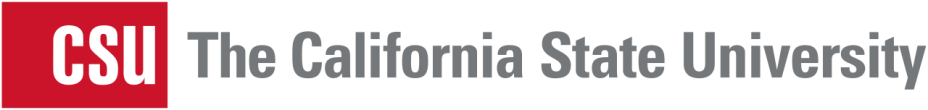 Release Statement
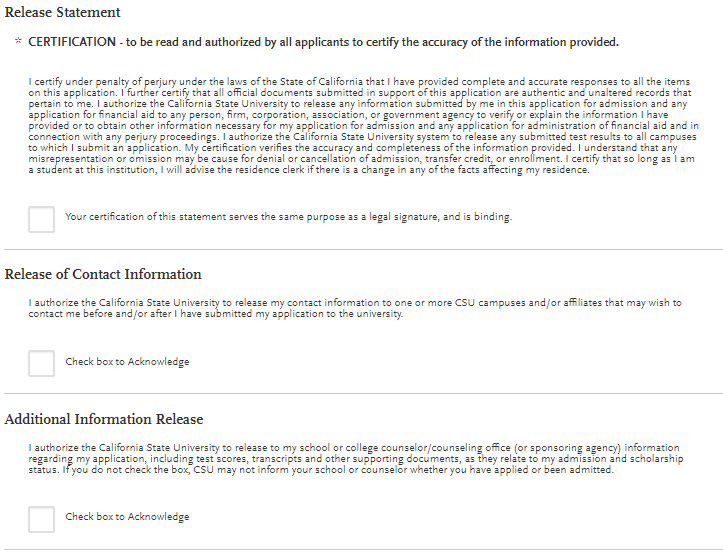 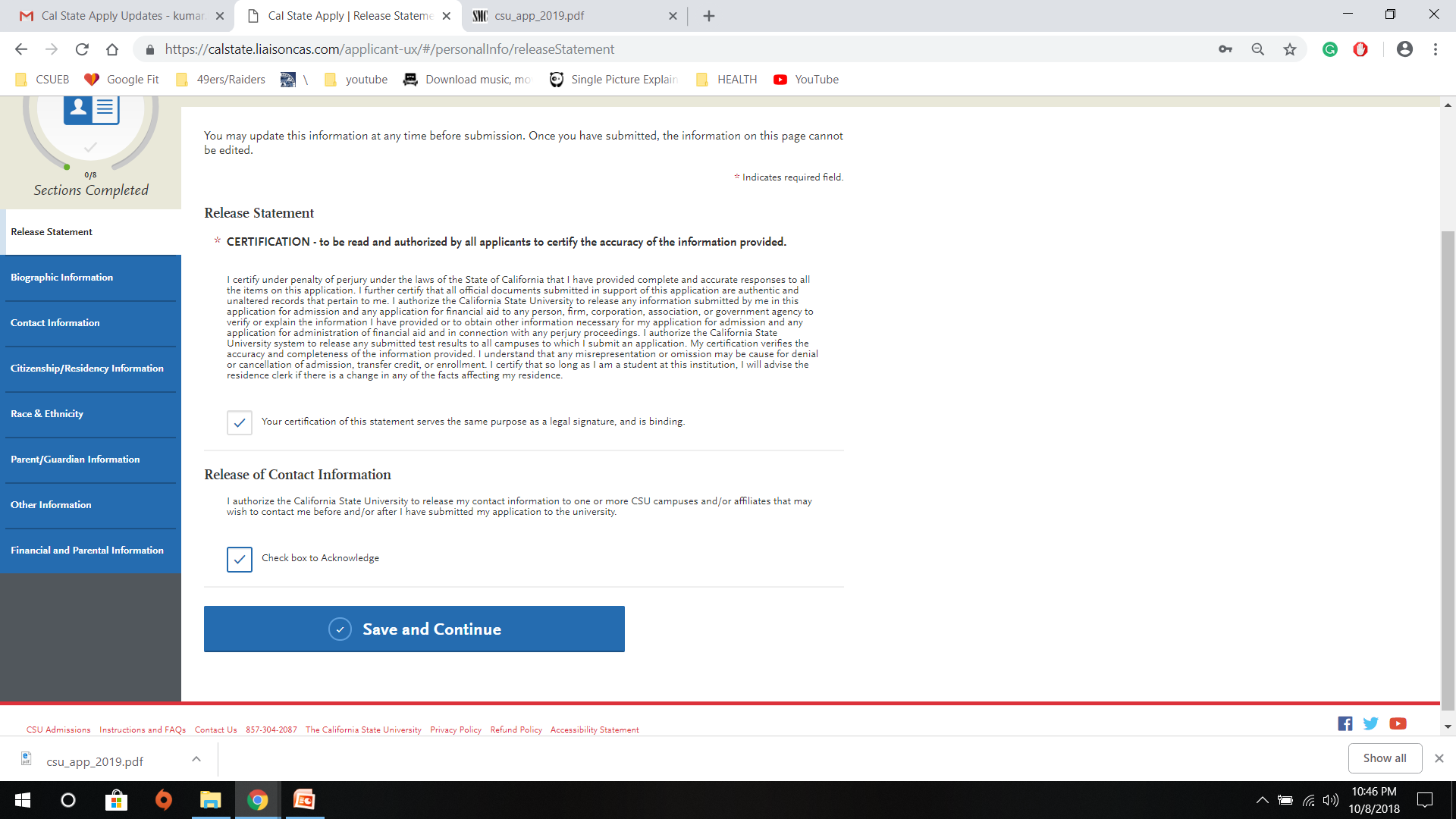 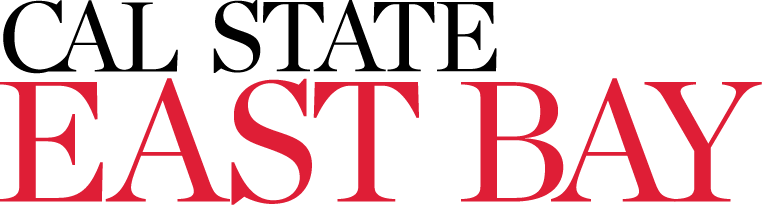 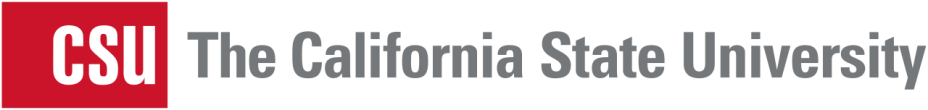 Citizenship/Residency Information
AB540 Applicants should select None
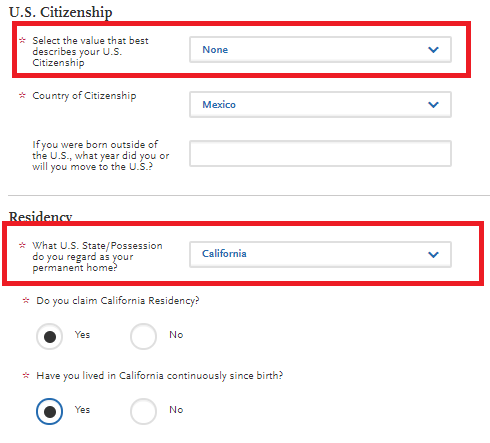 Applicants that reside in CA should select CA regardless of US Citizenship status
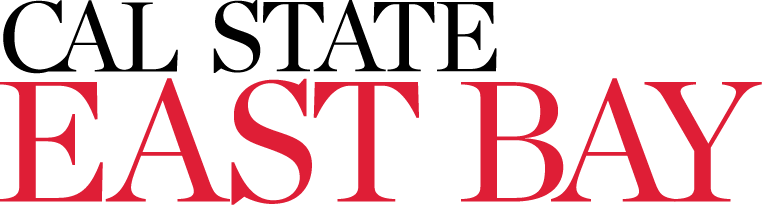 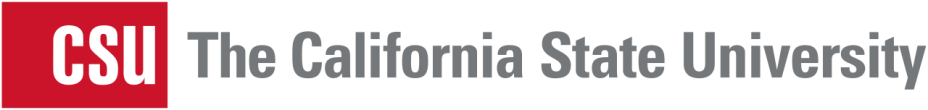 Other Information Social Security
Recommend entering a SSN
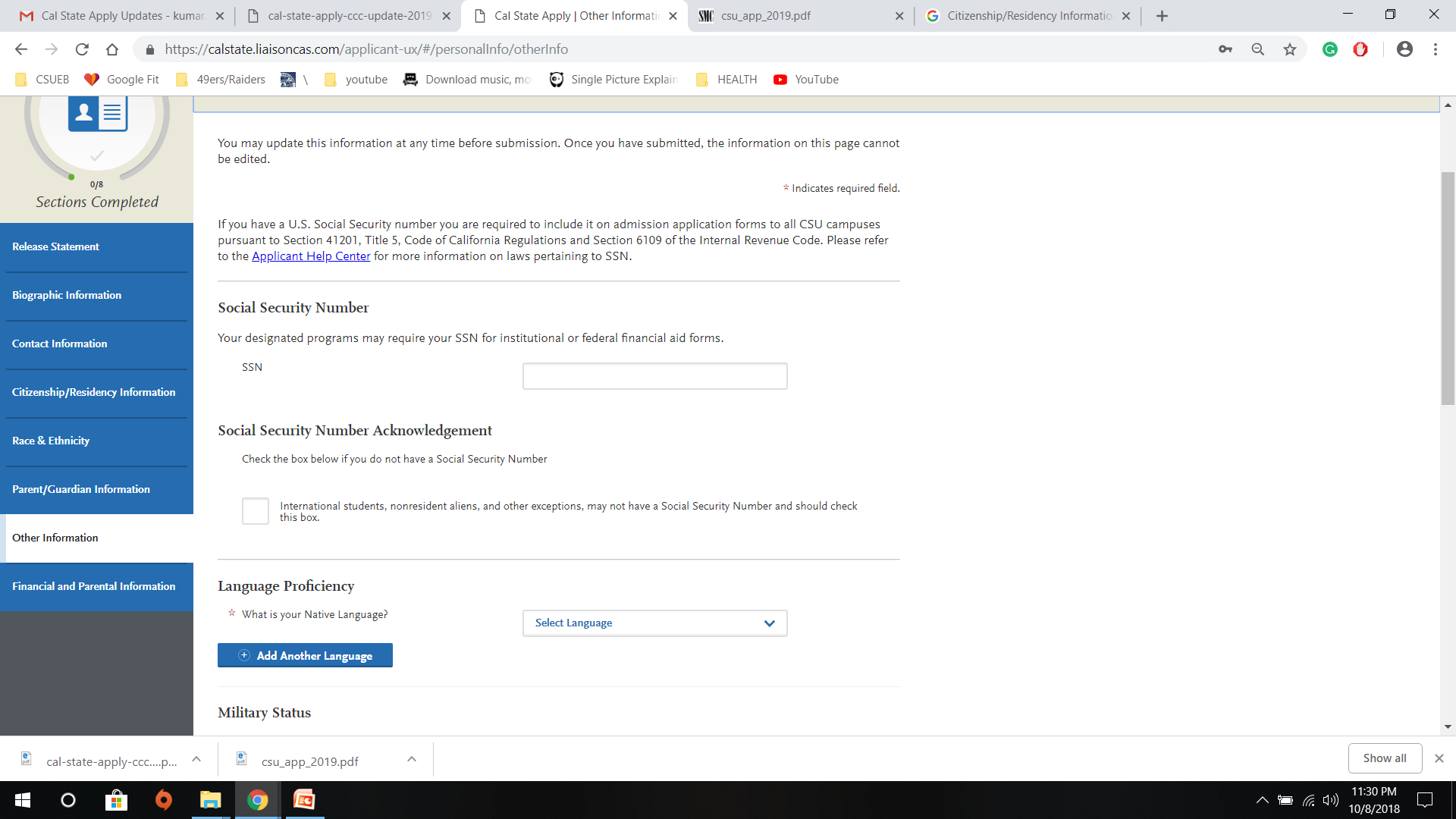 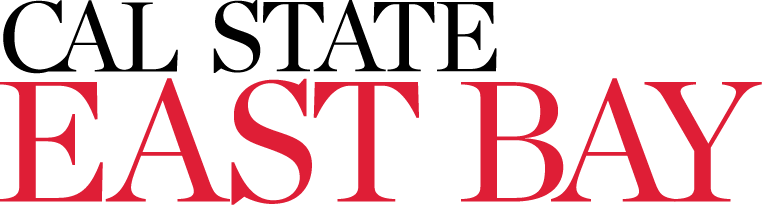 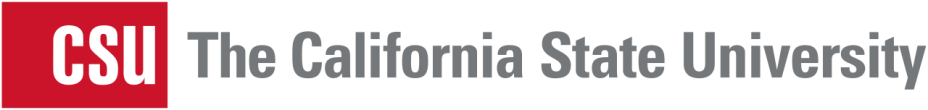 Financial and Parental Information
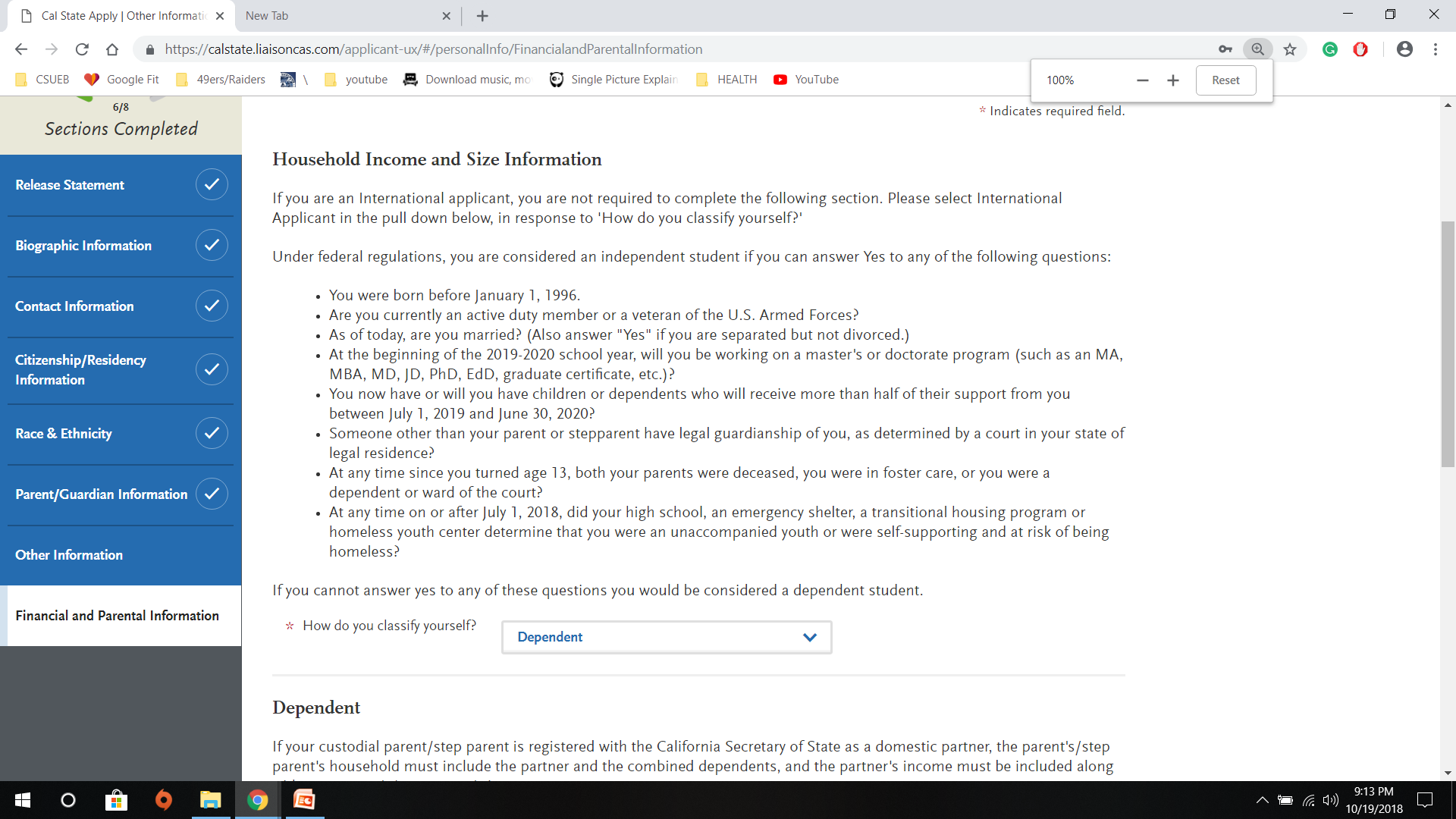 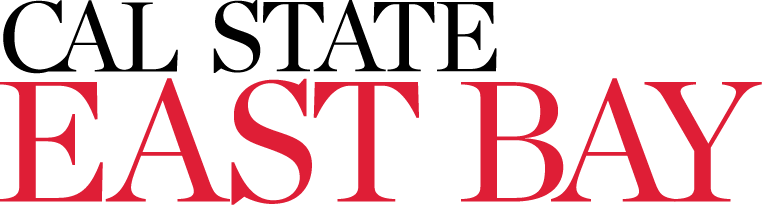 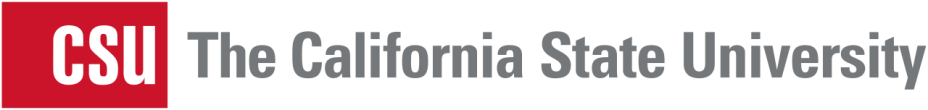 Financial and Parental Information
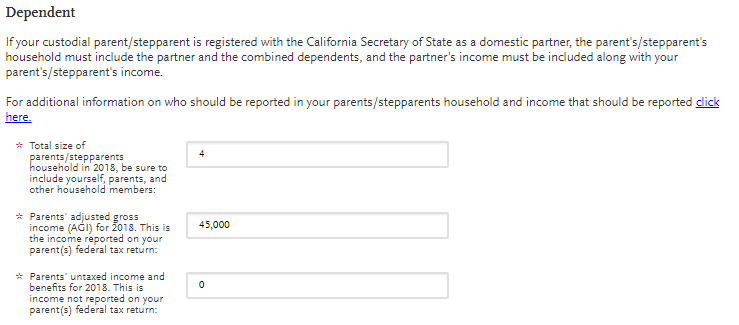 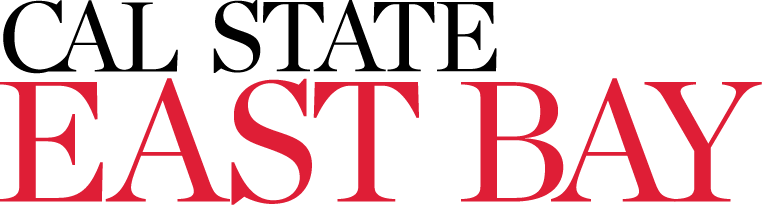 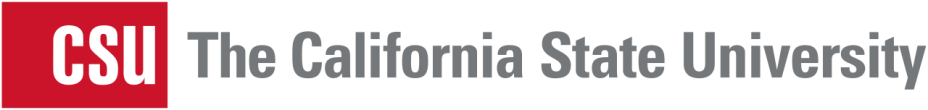 Academic History
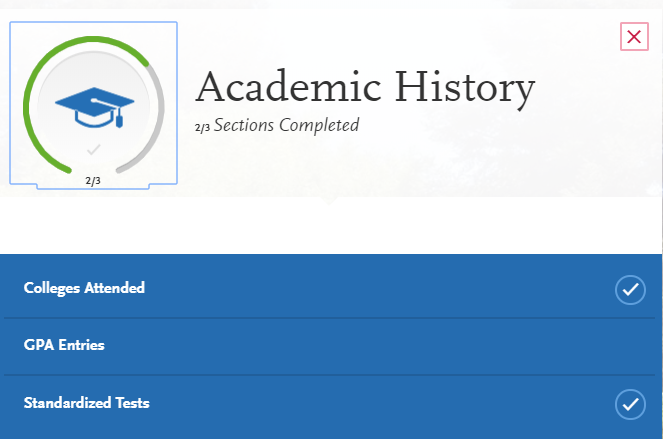 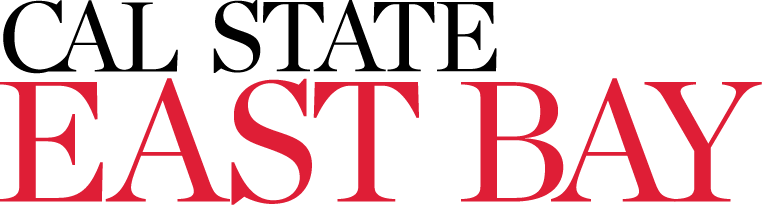 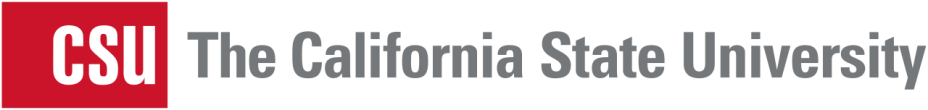 Colleges Schools Attended
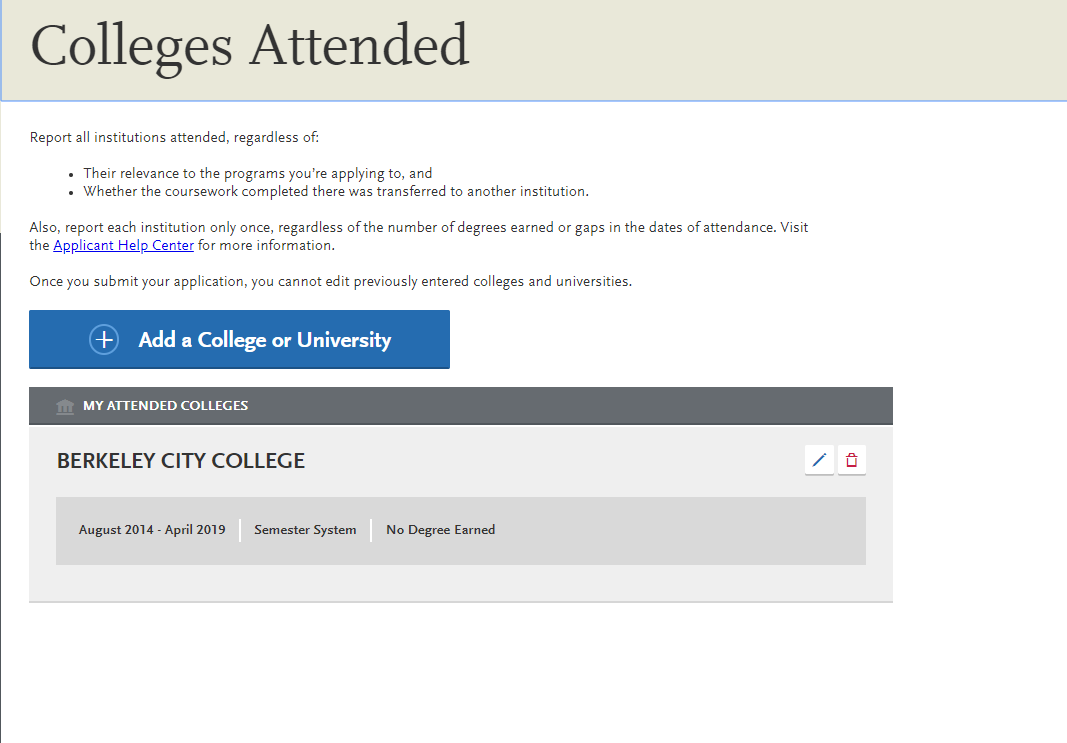 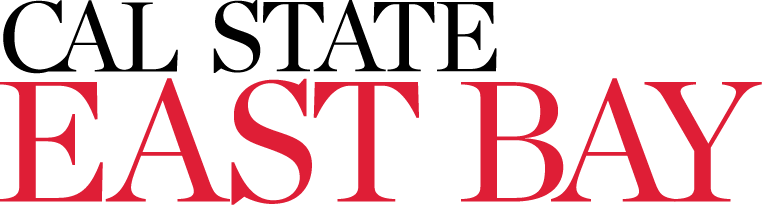 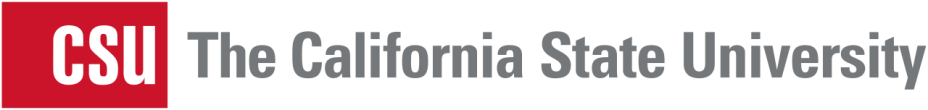 Colleges Attended
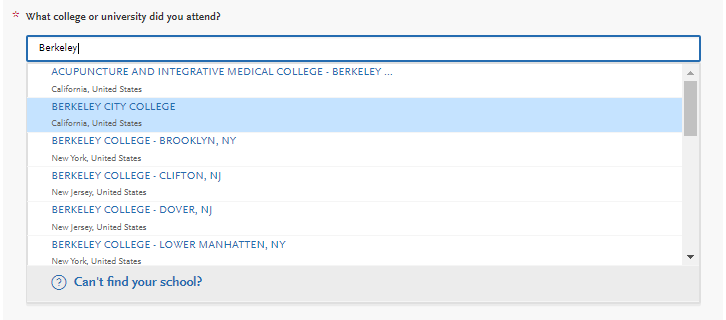 Enter school name and Select from drop down
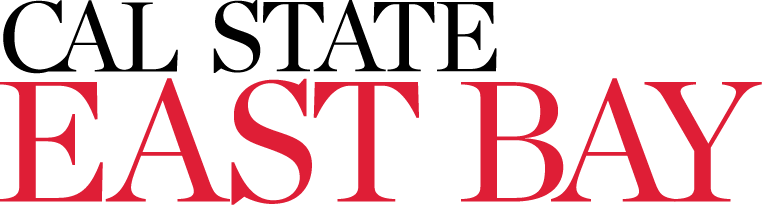 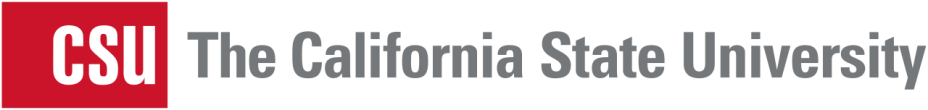 Colleges Attended
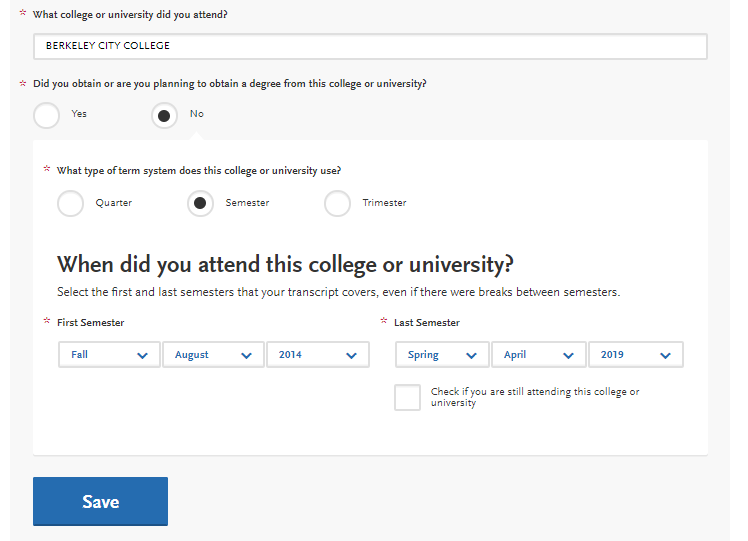 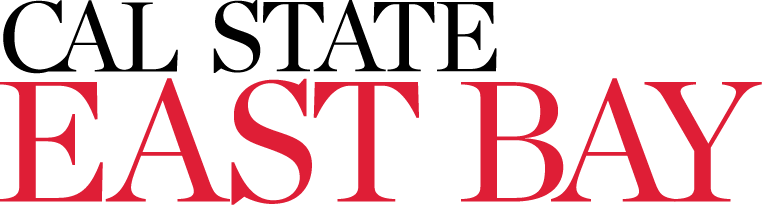 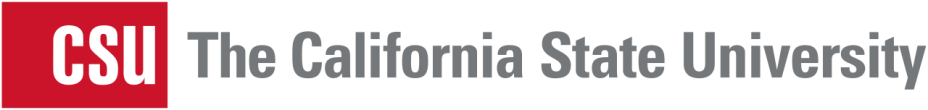 GPA Entry
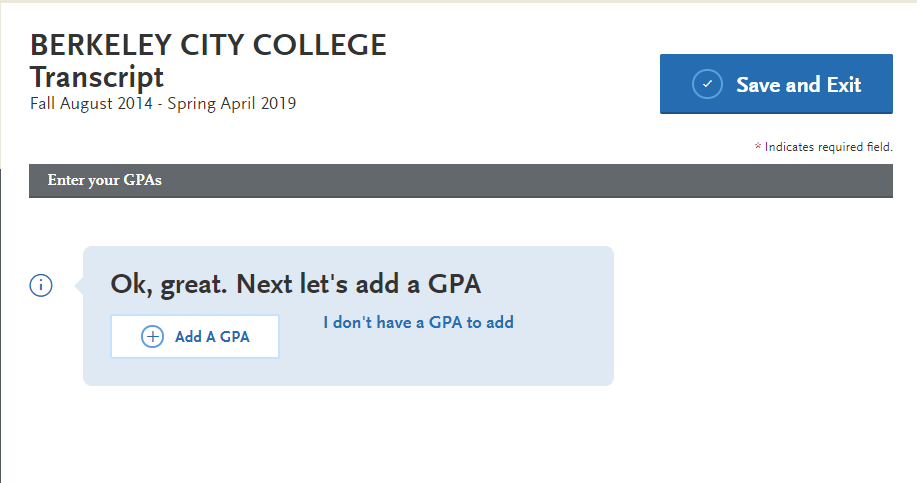 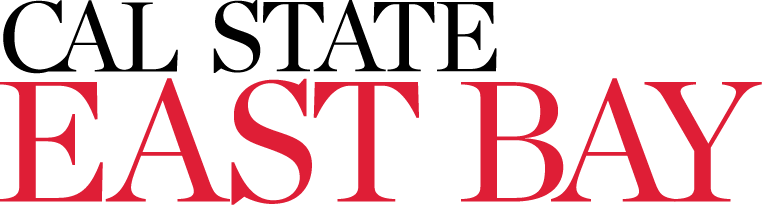 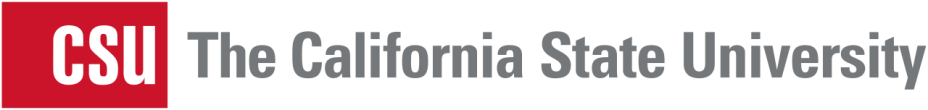 Standardized Tests
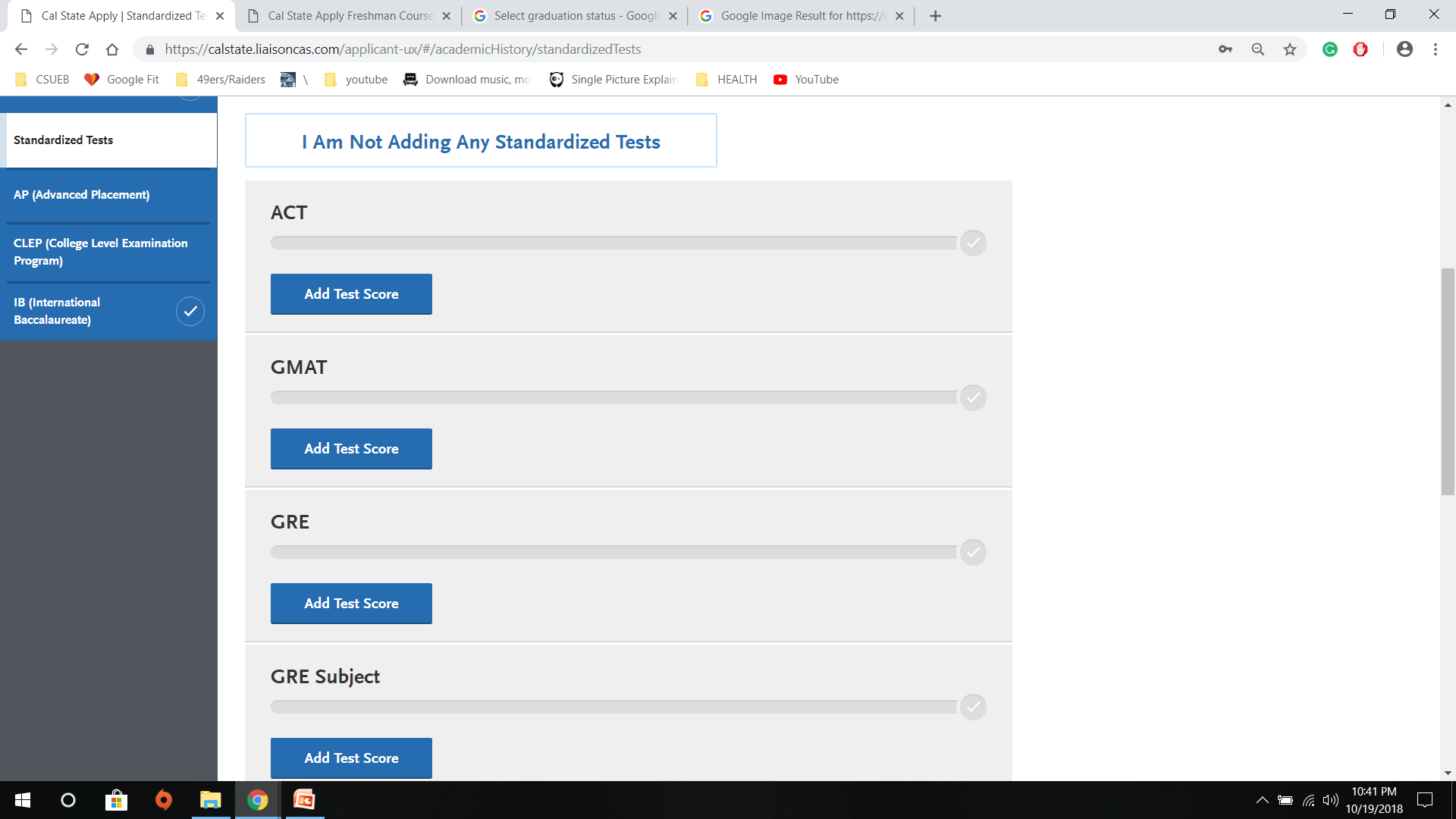 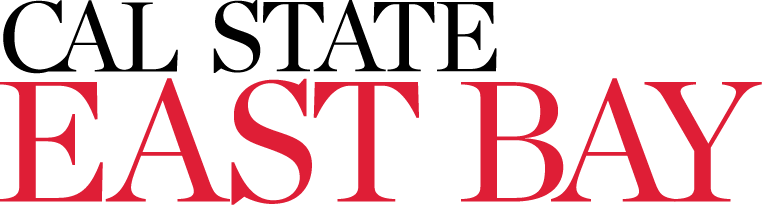 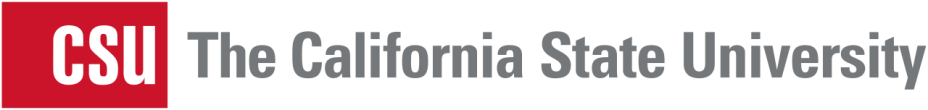 Supporting Information
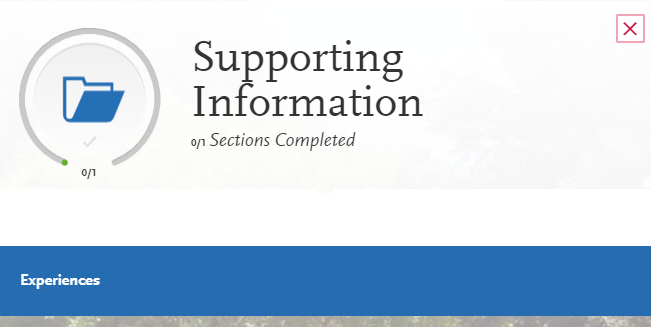 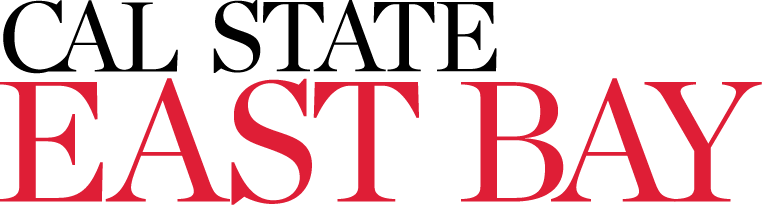 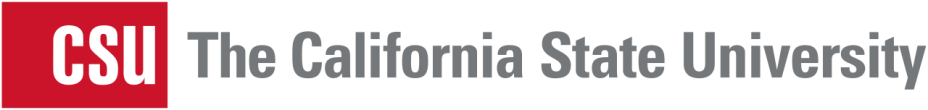 Supporting Information
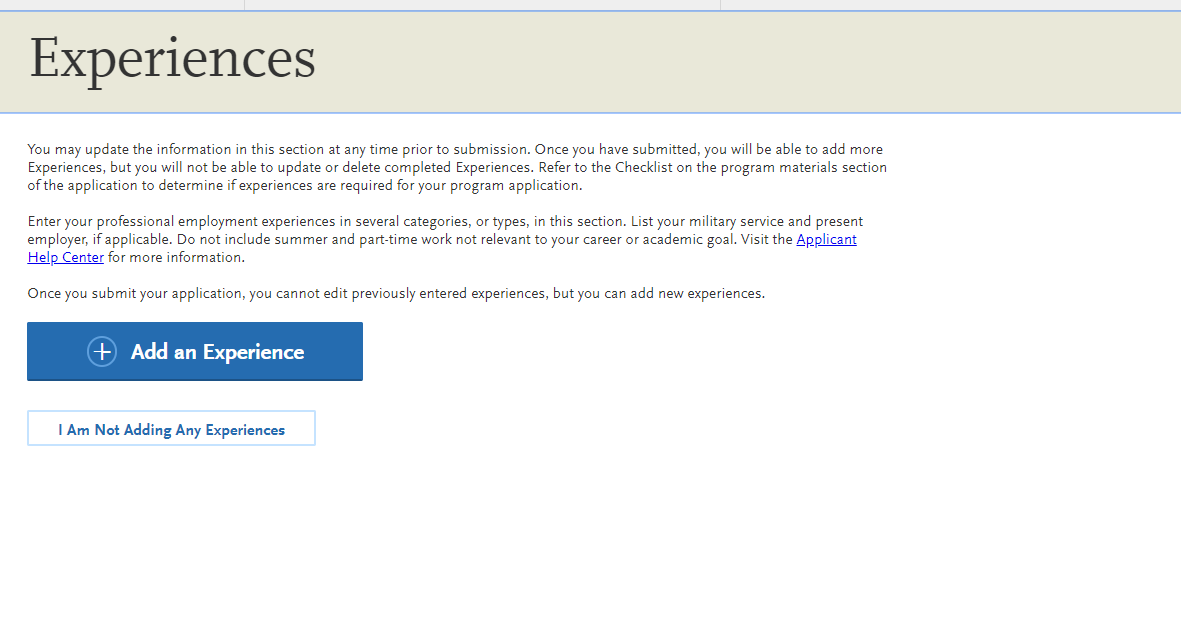 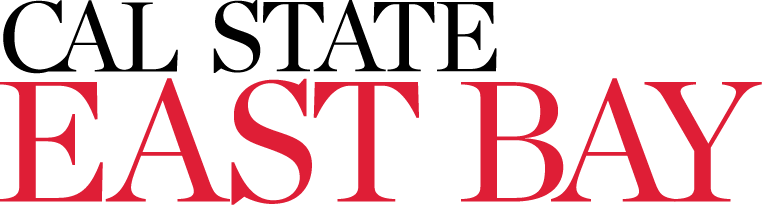 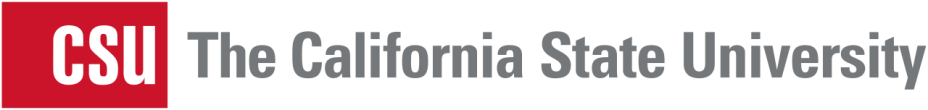 Submit Application
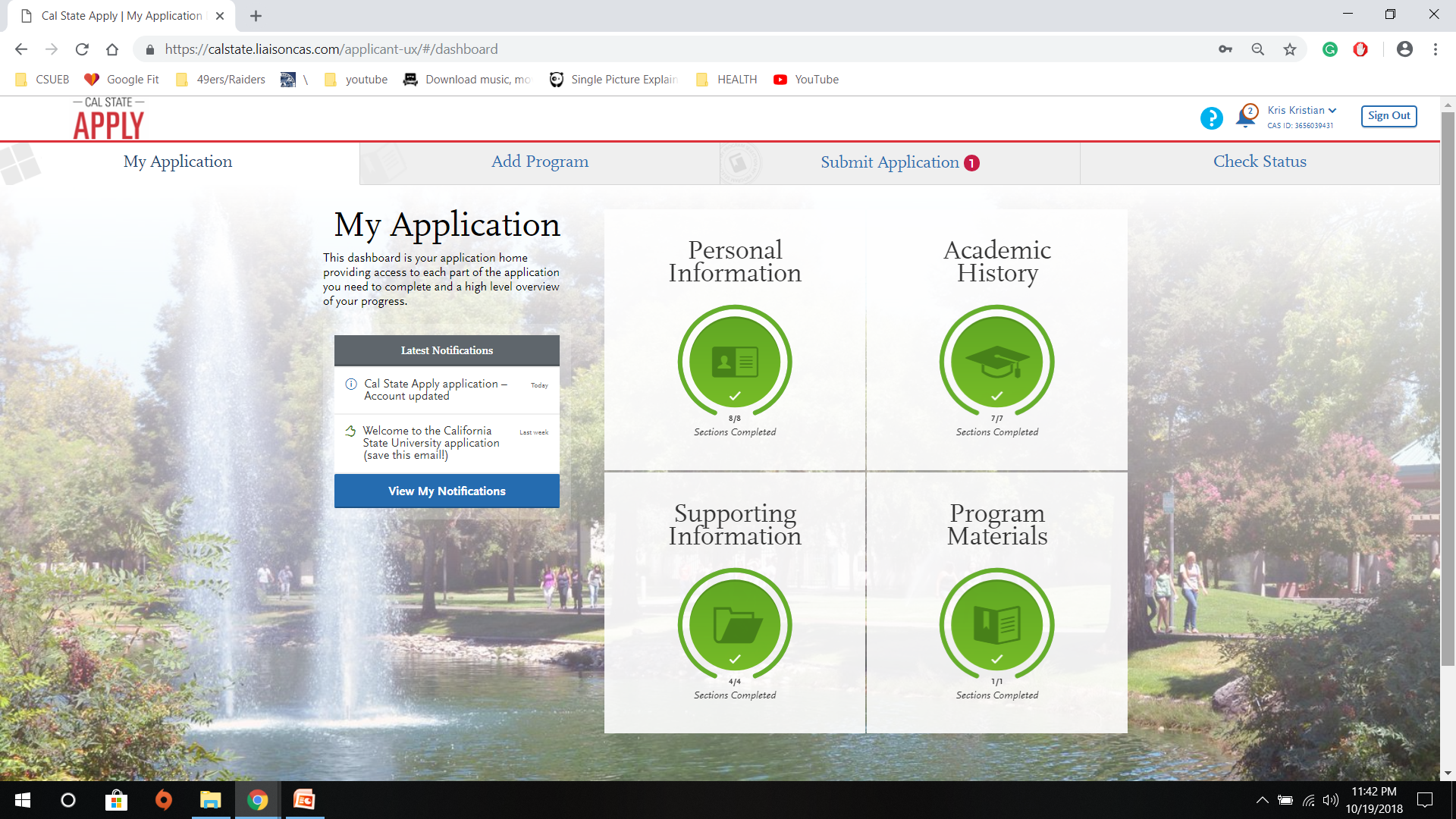 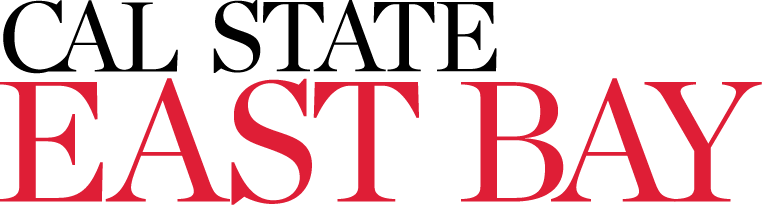 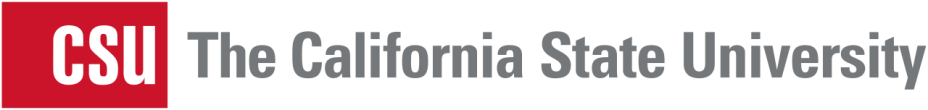 Submit Application
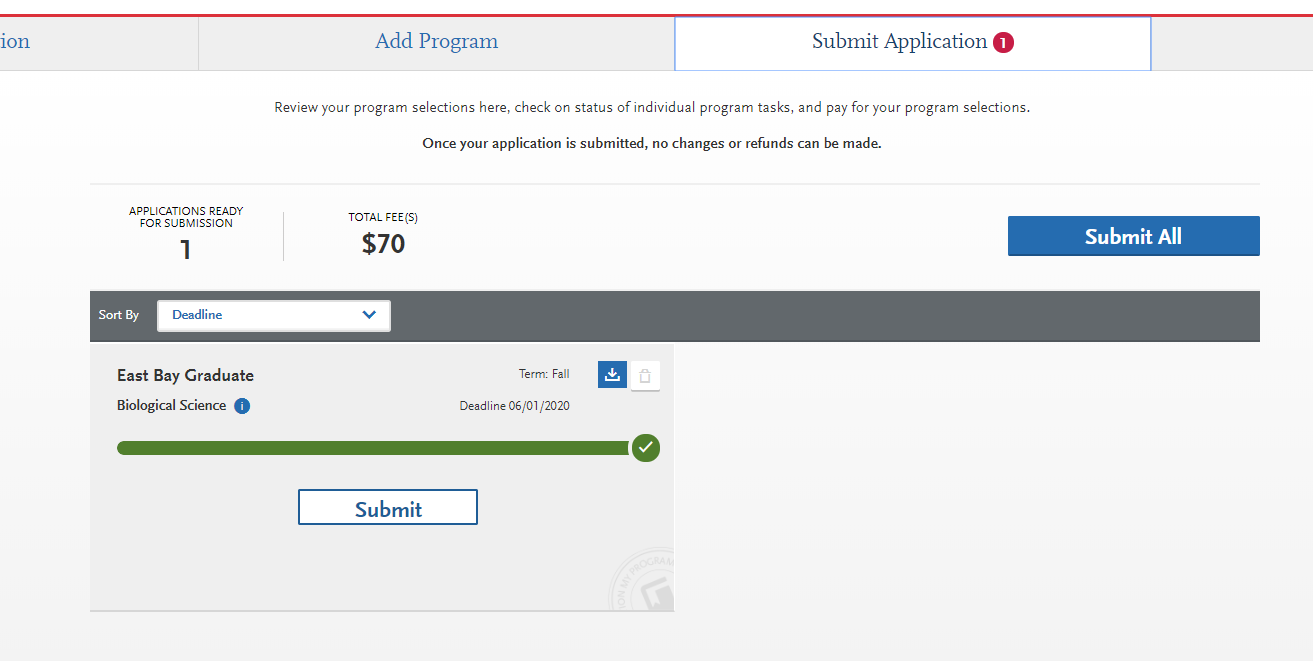 Submit App
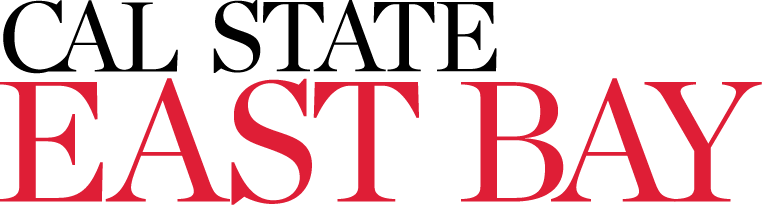 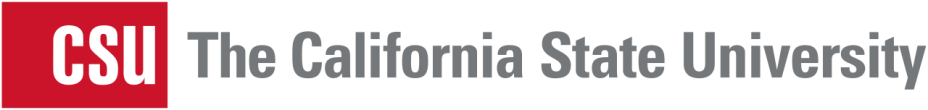 Next Steps
Set up your NetID password 
Check Your Horizon Email for Communication 
Follow up with your academic program for deadlines and additional requirements
Check Your Admission Status and To Do List on your Student Portal
Pay Attention to Document Deadlines
Accept Admission
Enroll in classes
Pay your tuition fees
‹#›
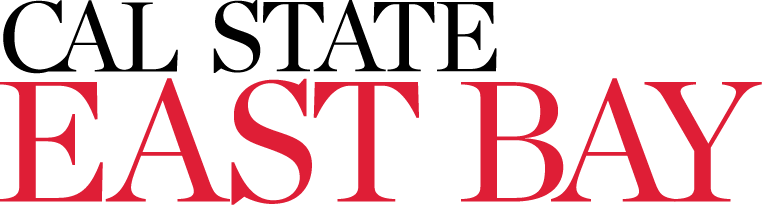 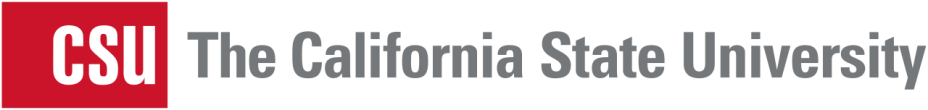 Contact the Office of Admissions by phone at (510) 885-3500 (option #3), Monday through Thursday 8 a.m. – 4 p.m. and Friday: 10 a.m. - 4 p.m. or 

gradadmission@csueastbay.edu 

https://www.csueastbay.edu/online/degree-programs/online-programs.html
https://www.csueastbay.edu/aps/graduate-studies/graduate-program-directory.html